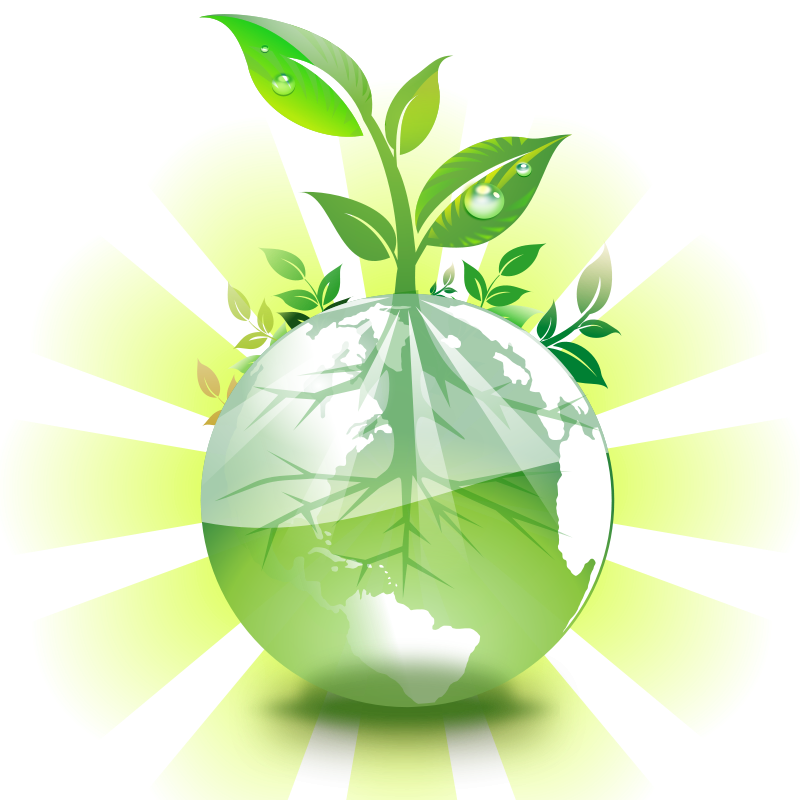 Ścieżki dyplomowania
Badania i monitoring środowiska
Semestr 1
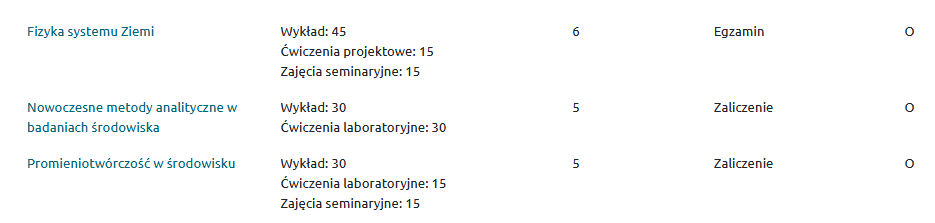 Semestr 2
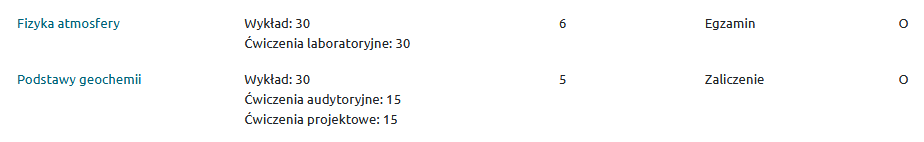 Semestr 3
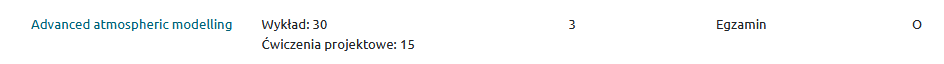 Fizyka Systemu Ziemi
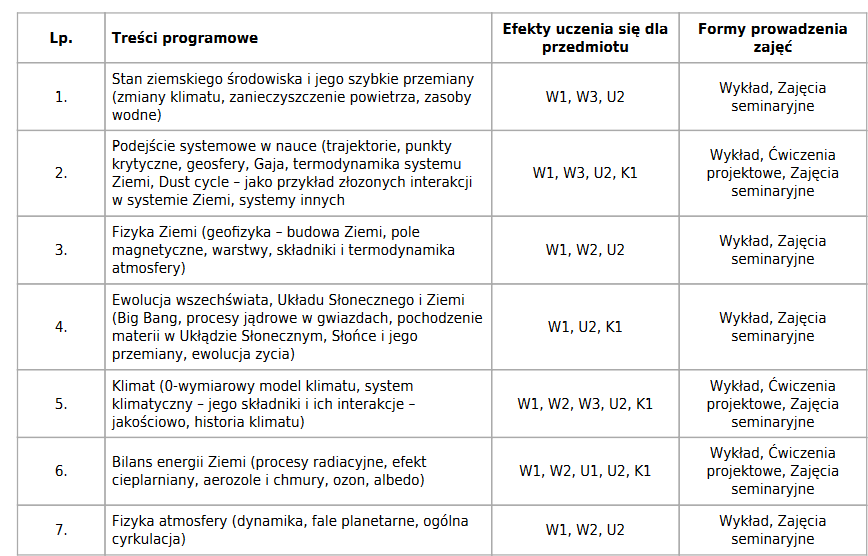 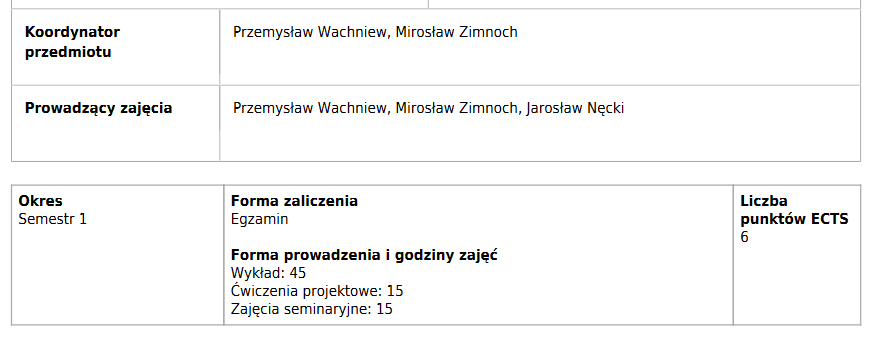 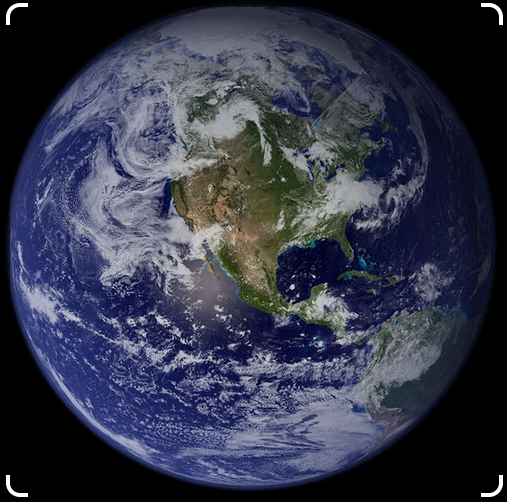 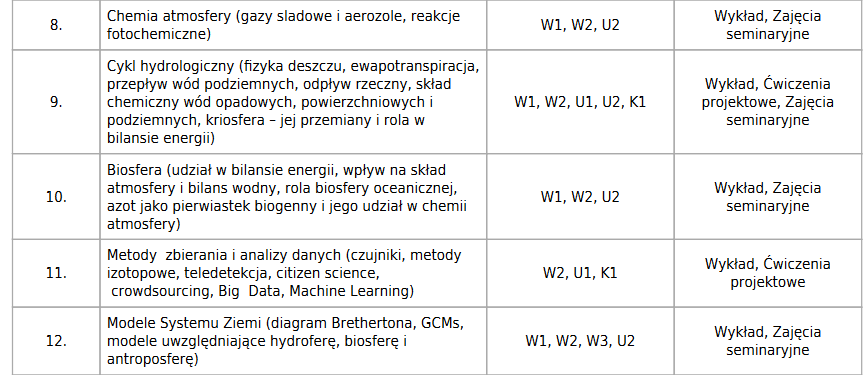 Nowoczesne metody analityczne w badaniach środowiska
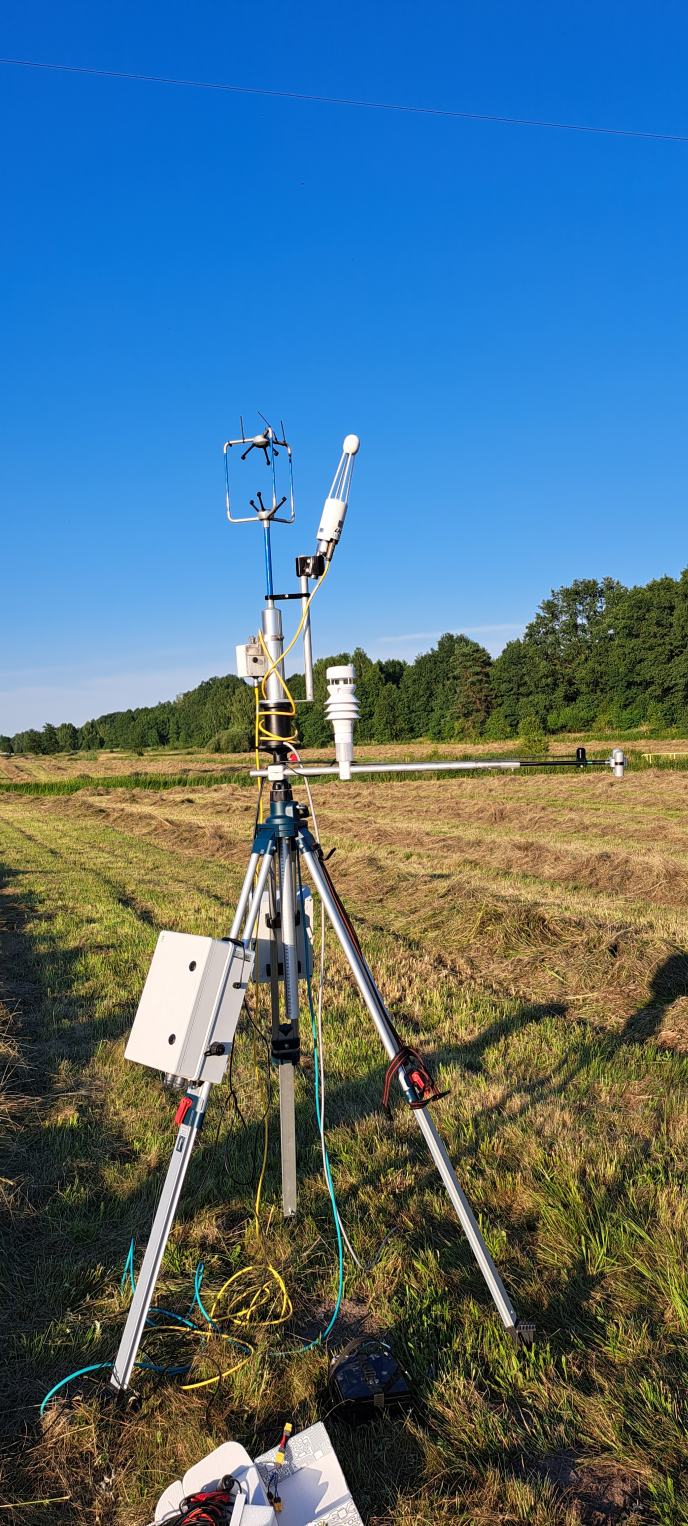 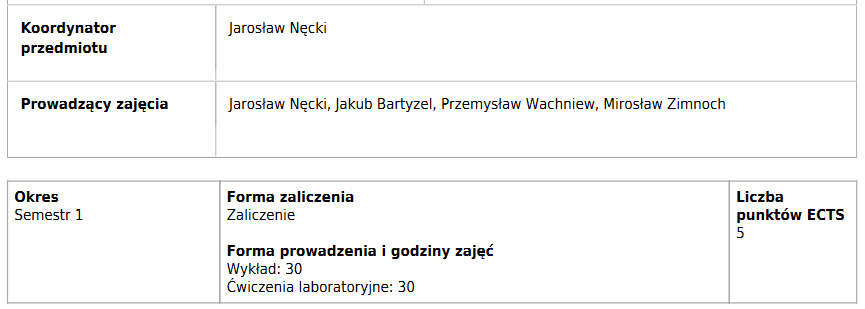 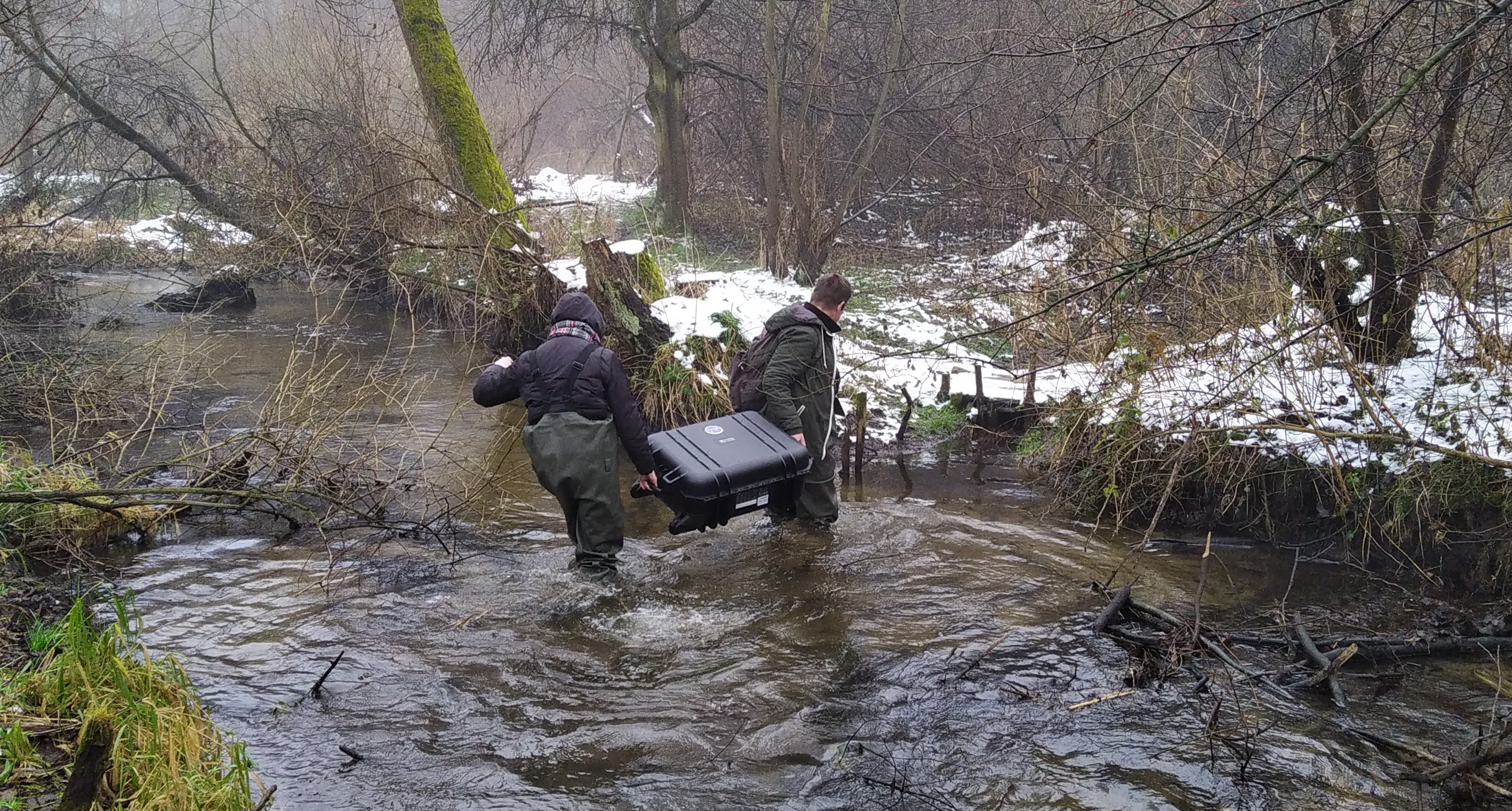 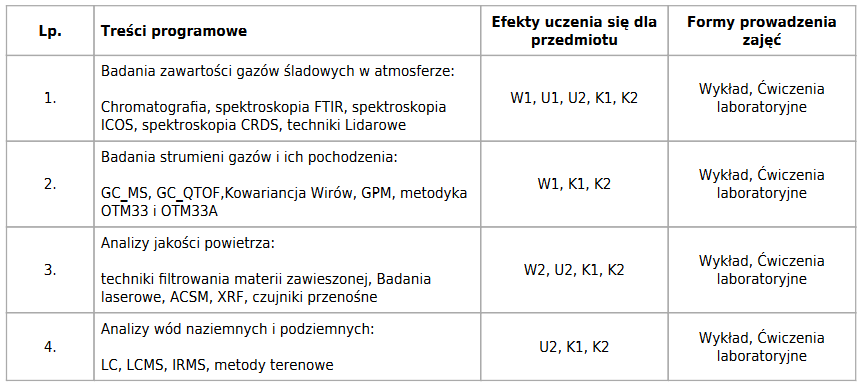 Promieniotwórczość w środowisku
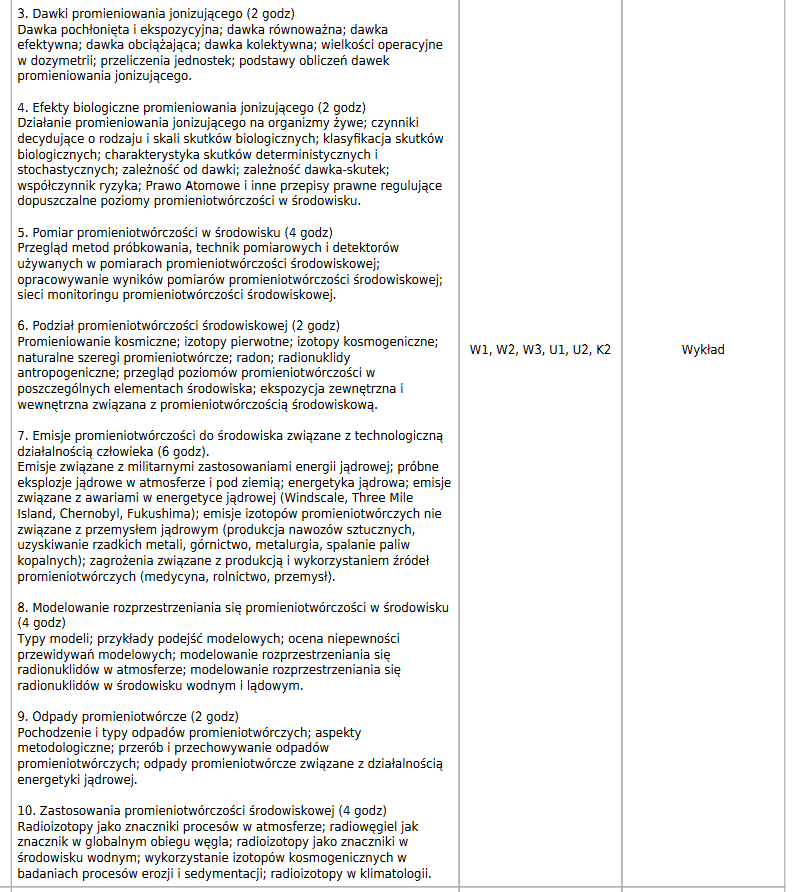 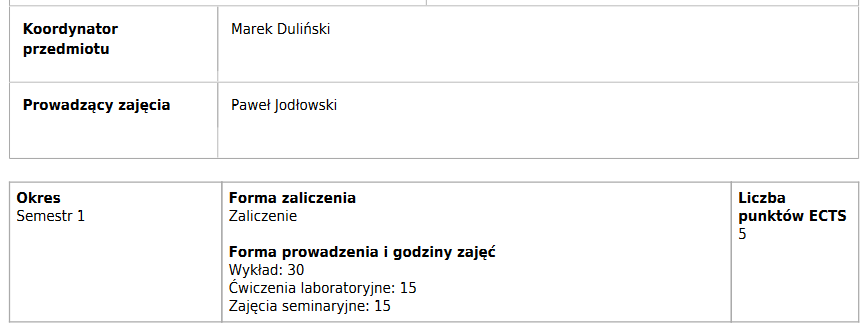 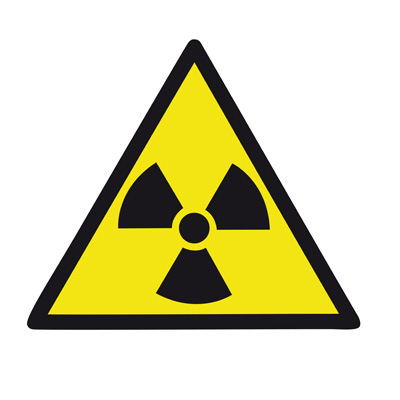 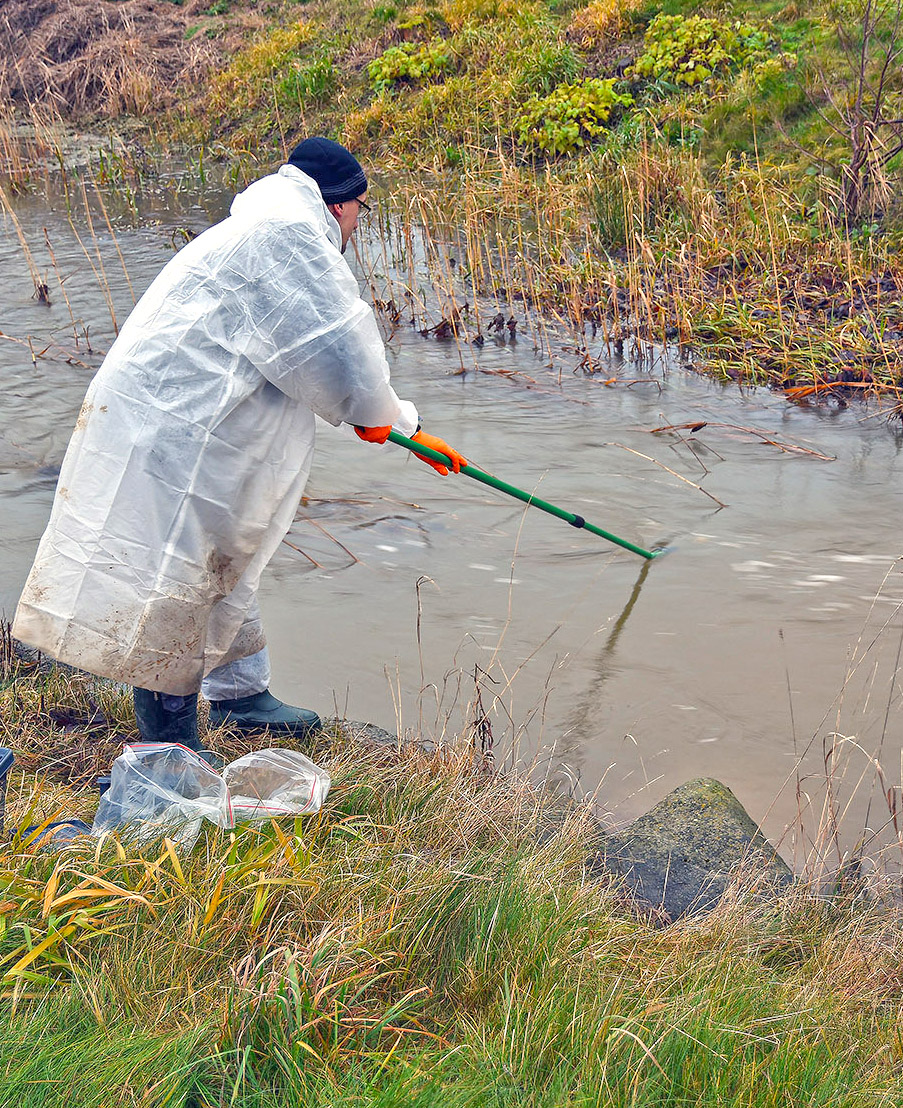 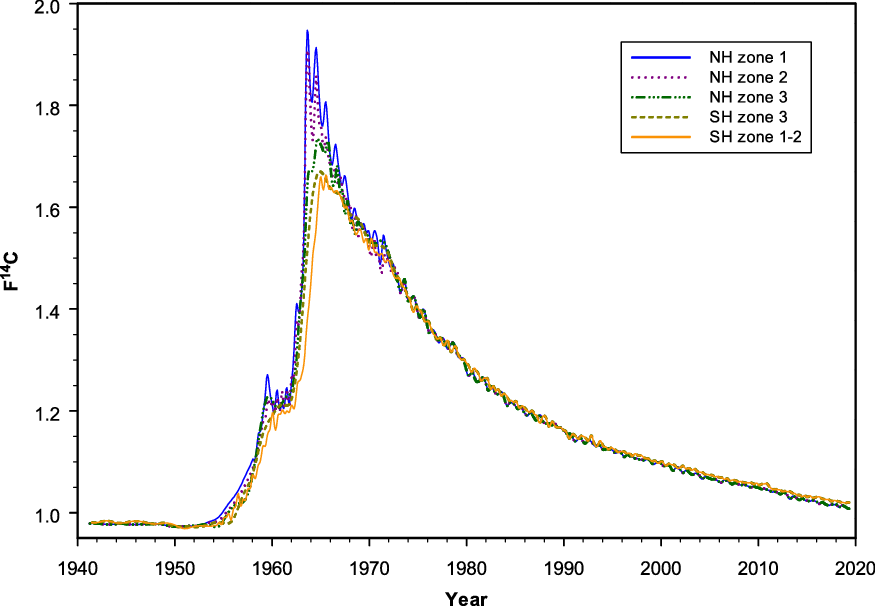 Fizyka atmosfery
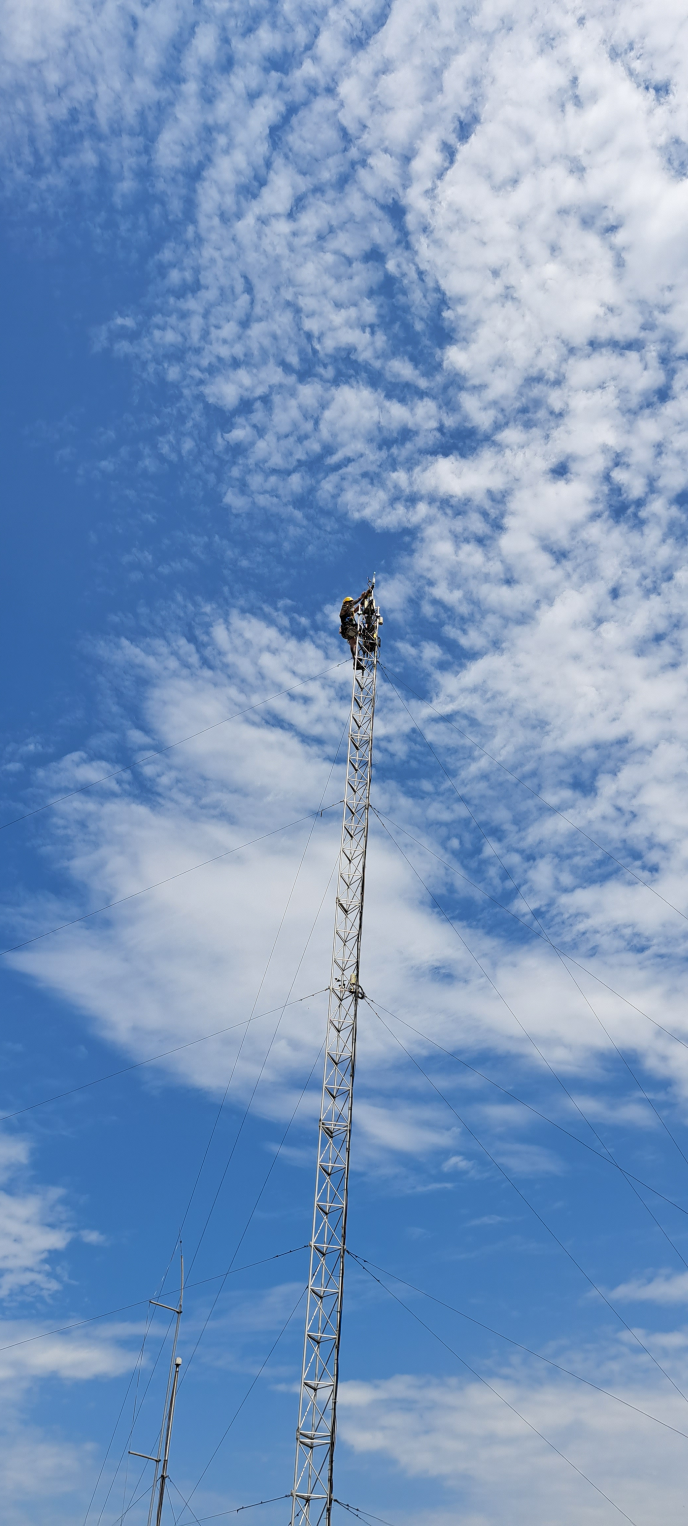 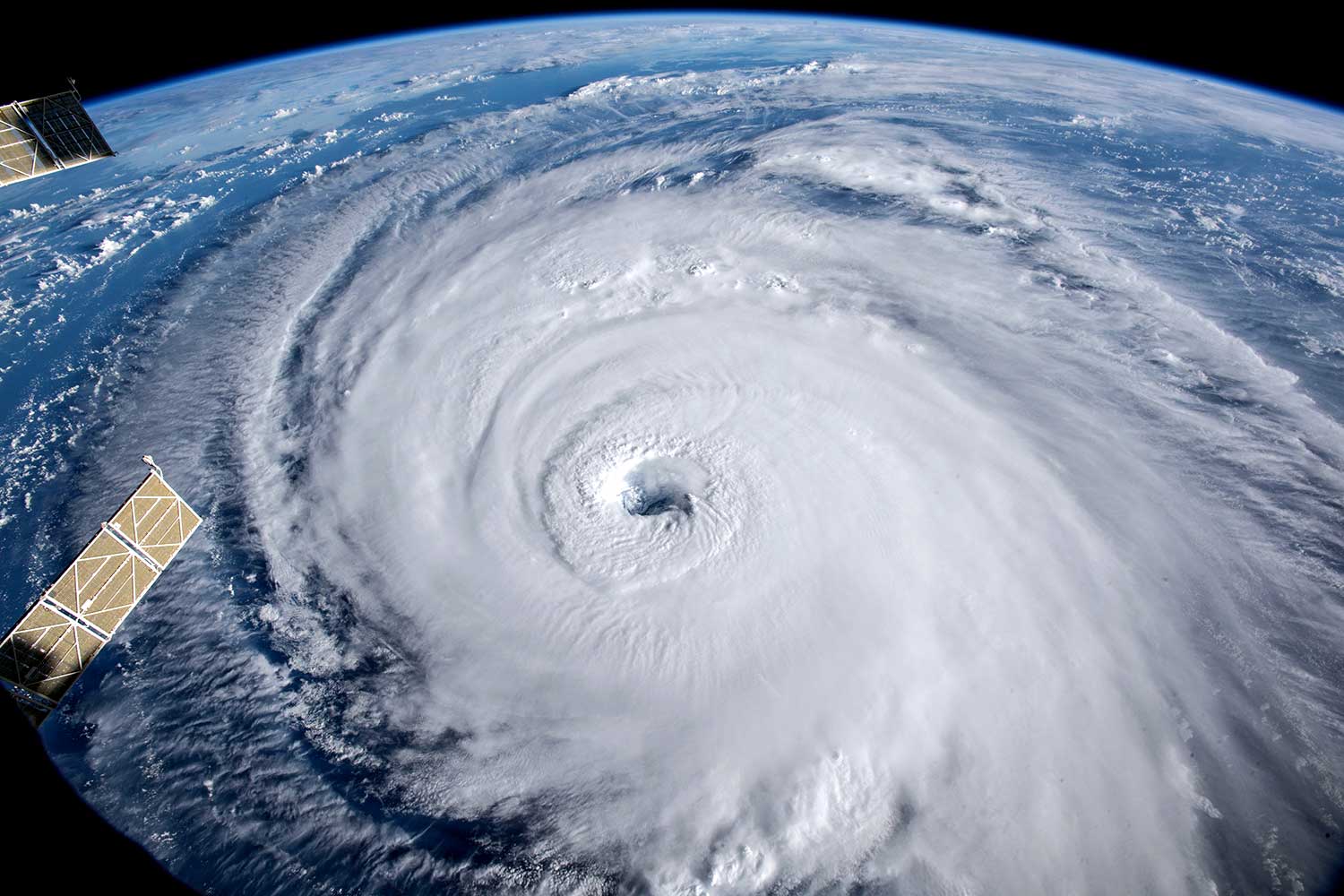 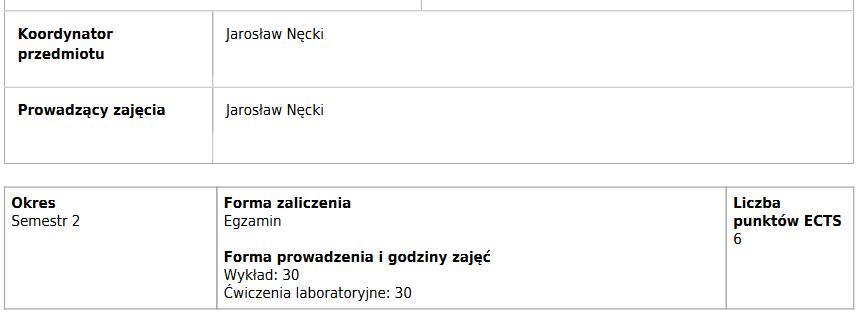 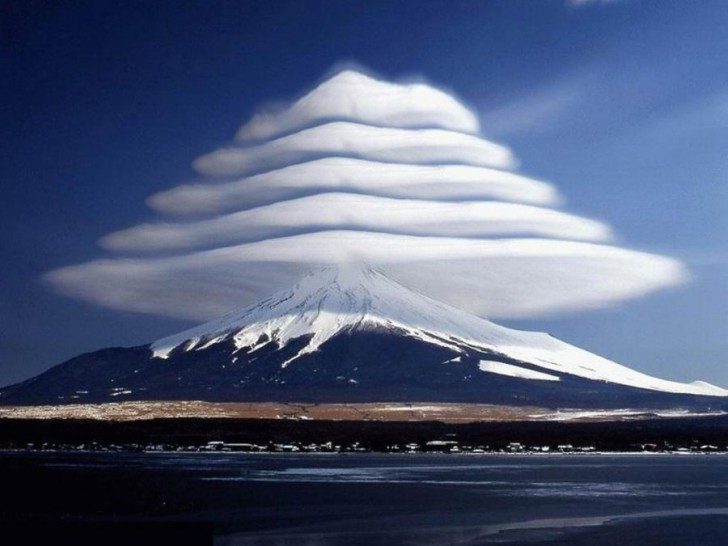 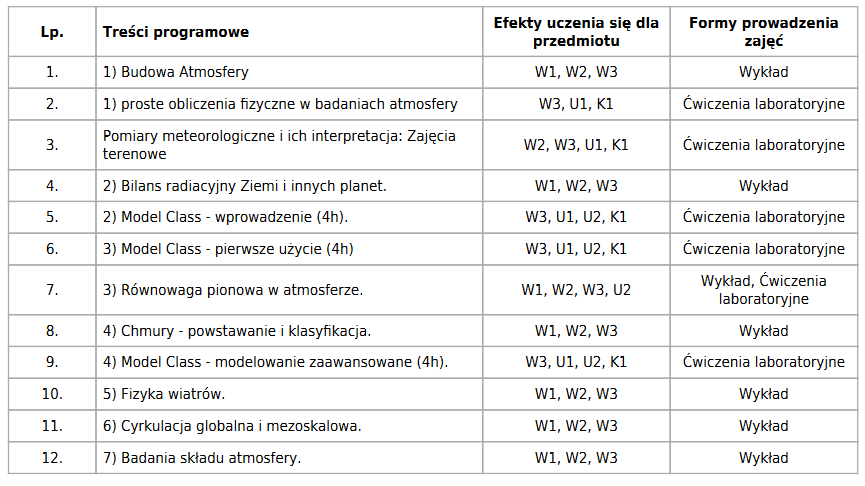 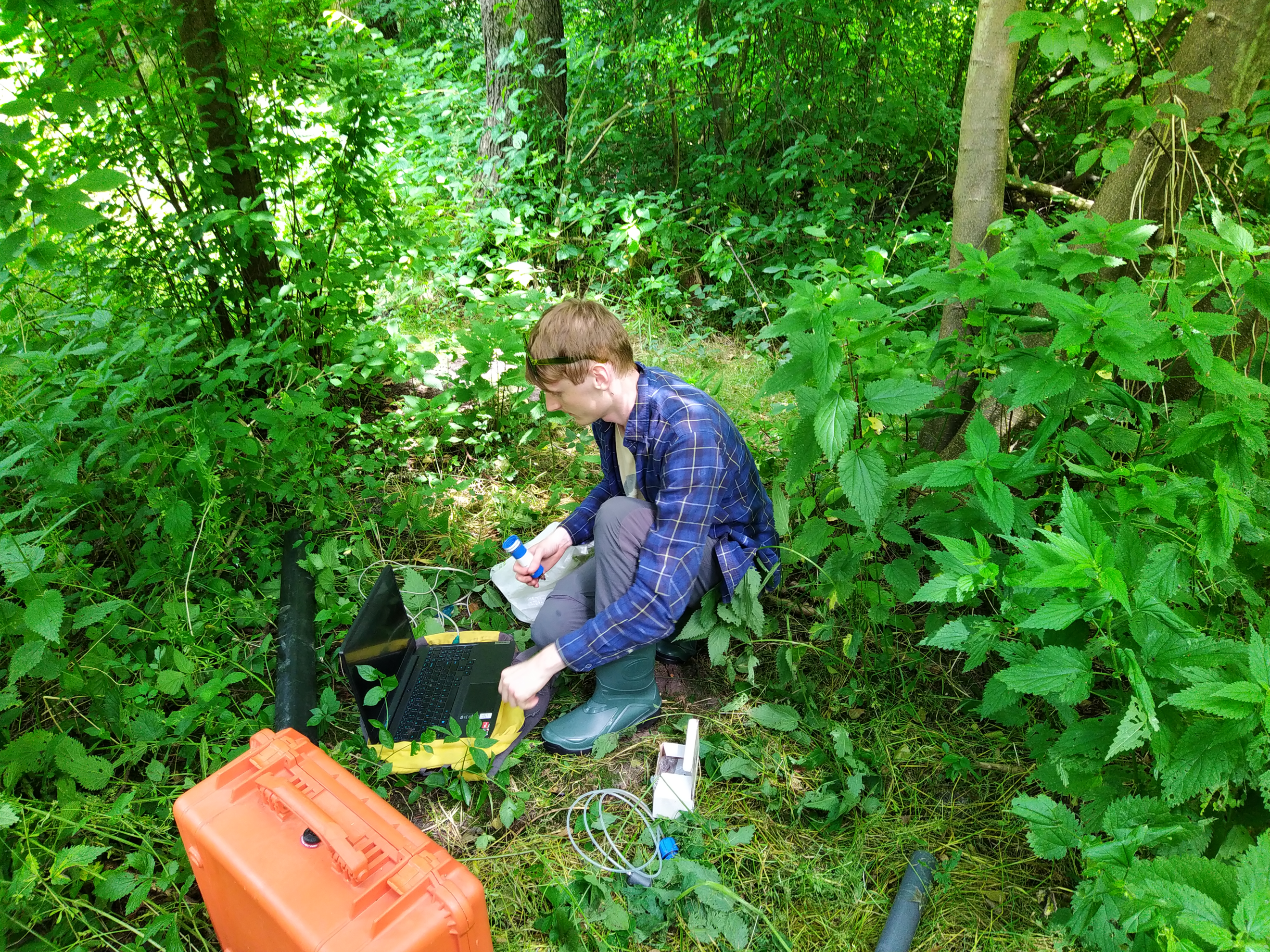 Podstawy geochemii
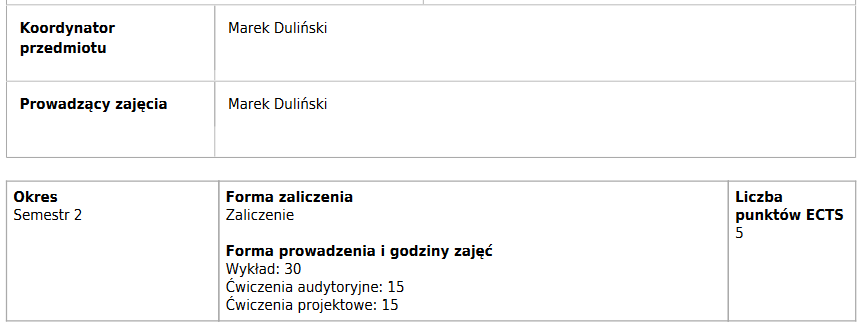 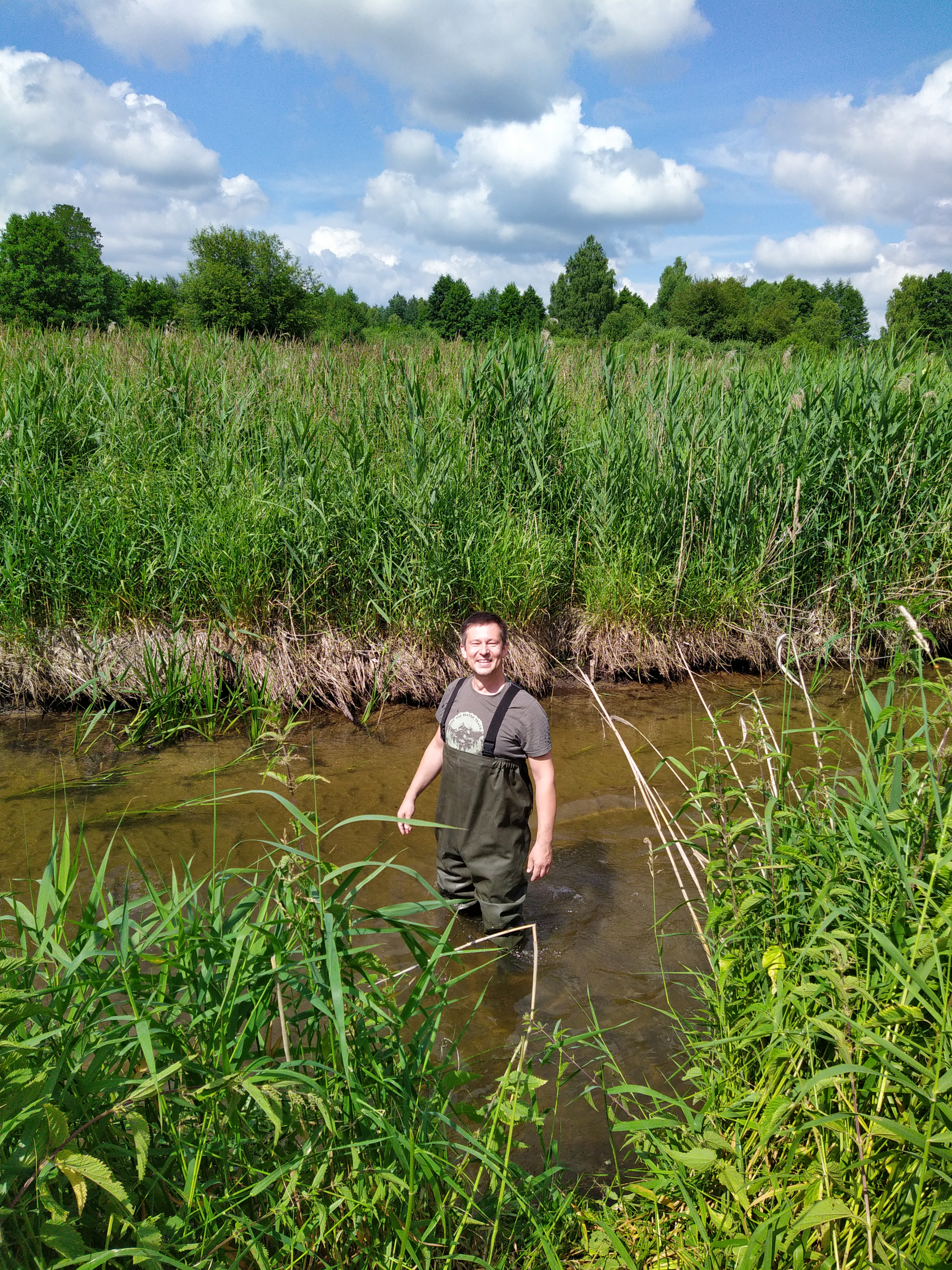 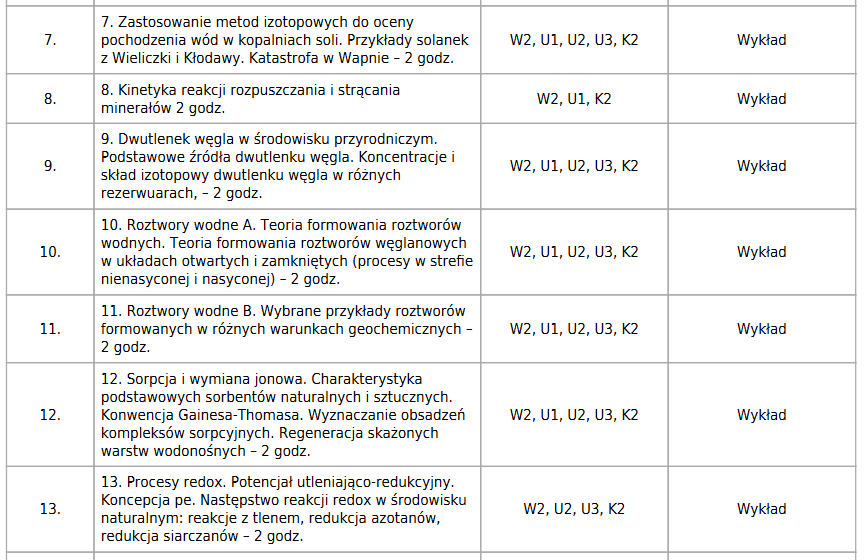 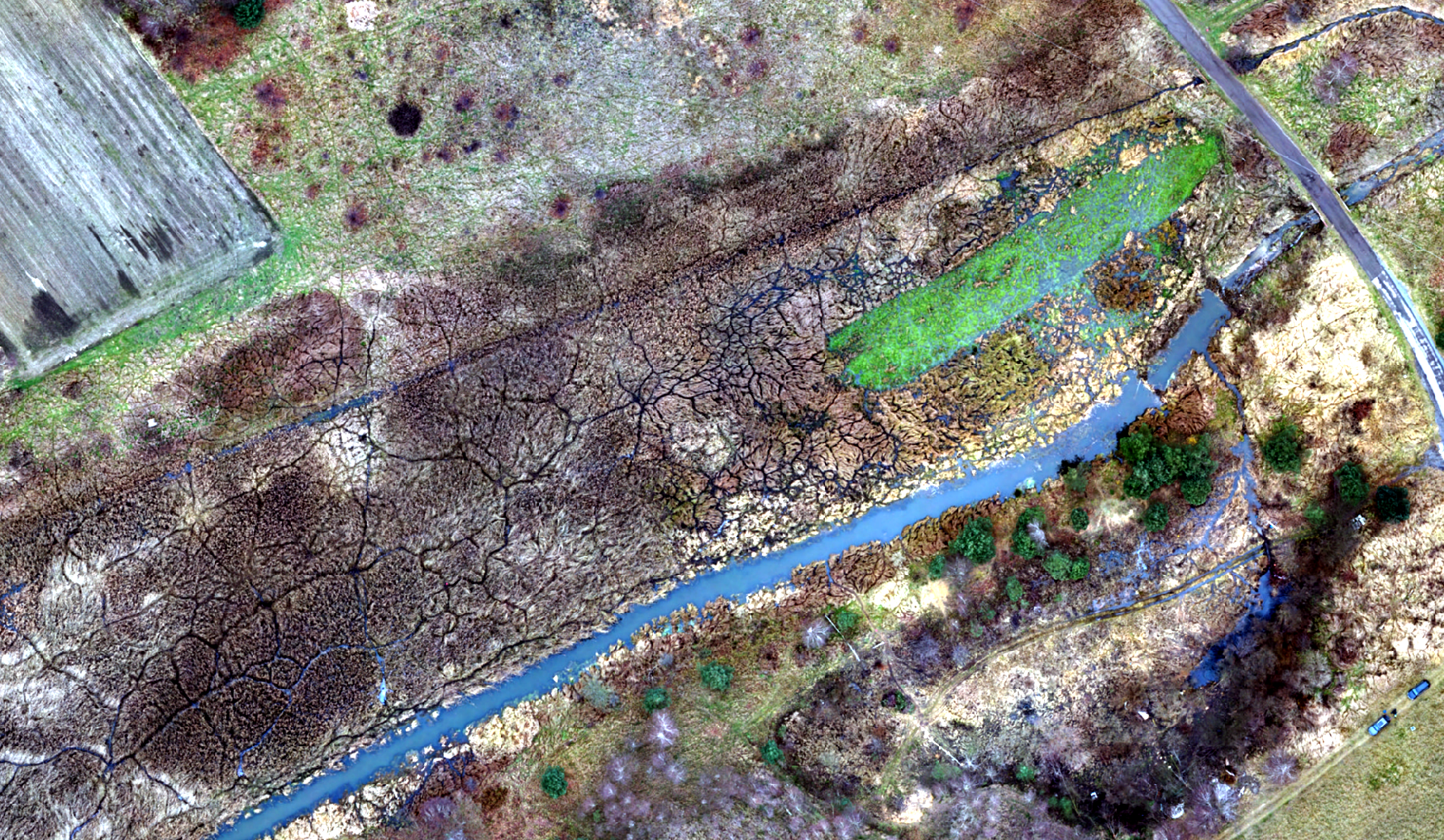 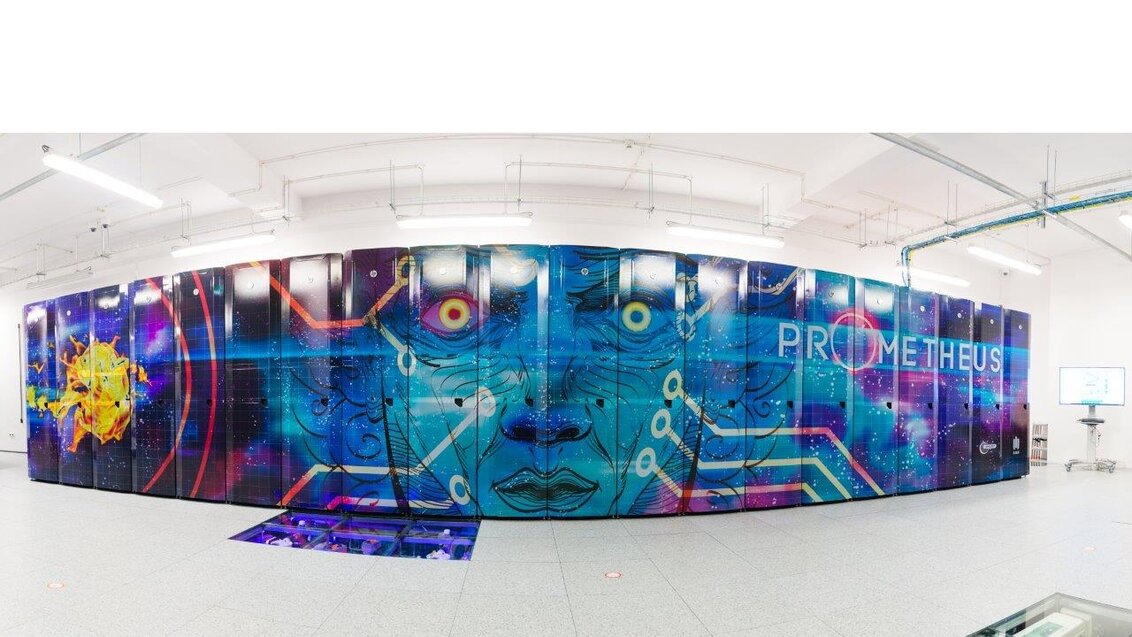 Advanced atmospheric modelling
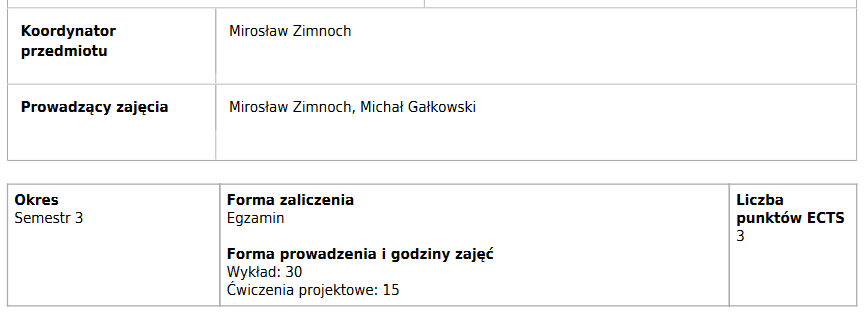 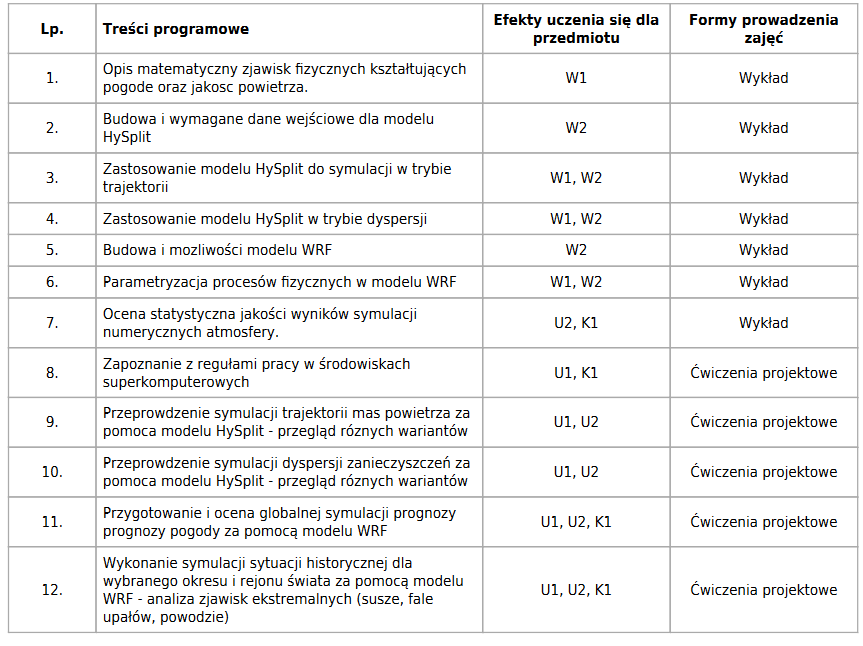 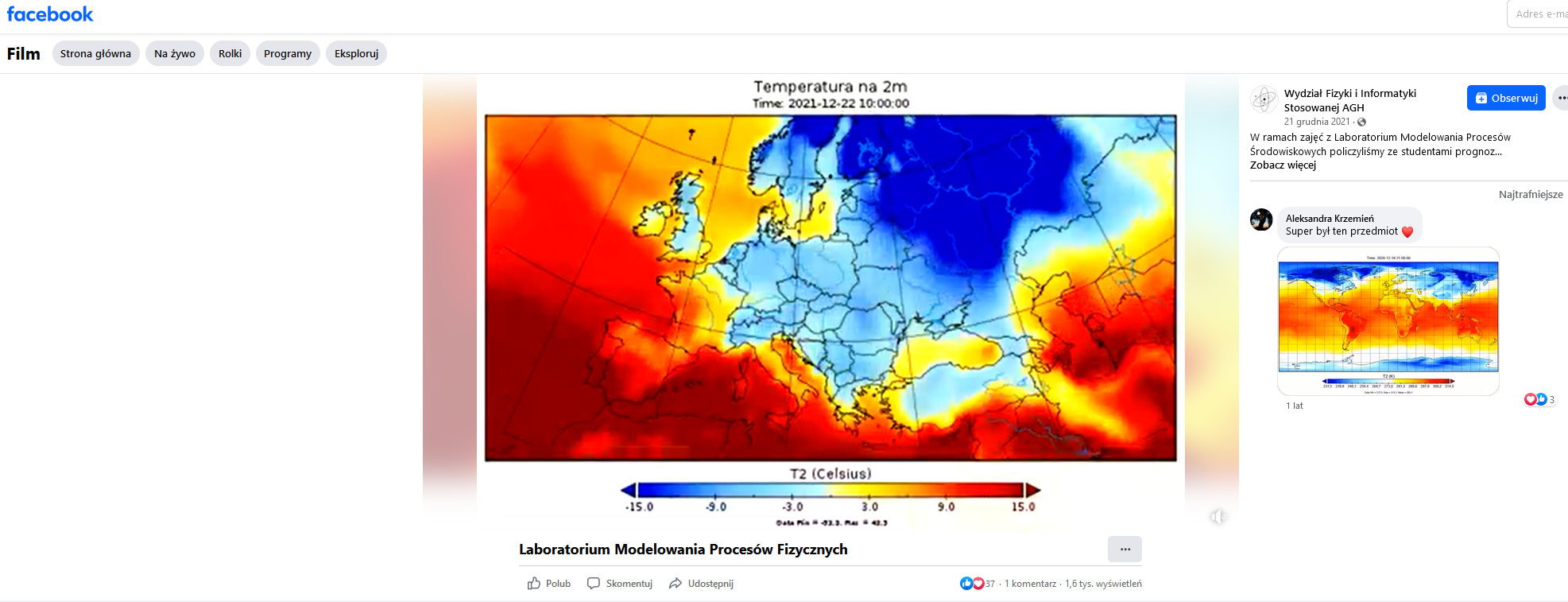